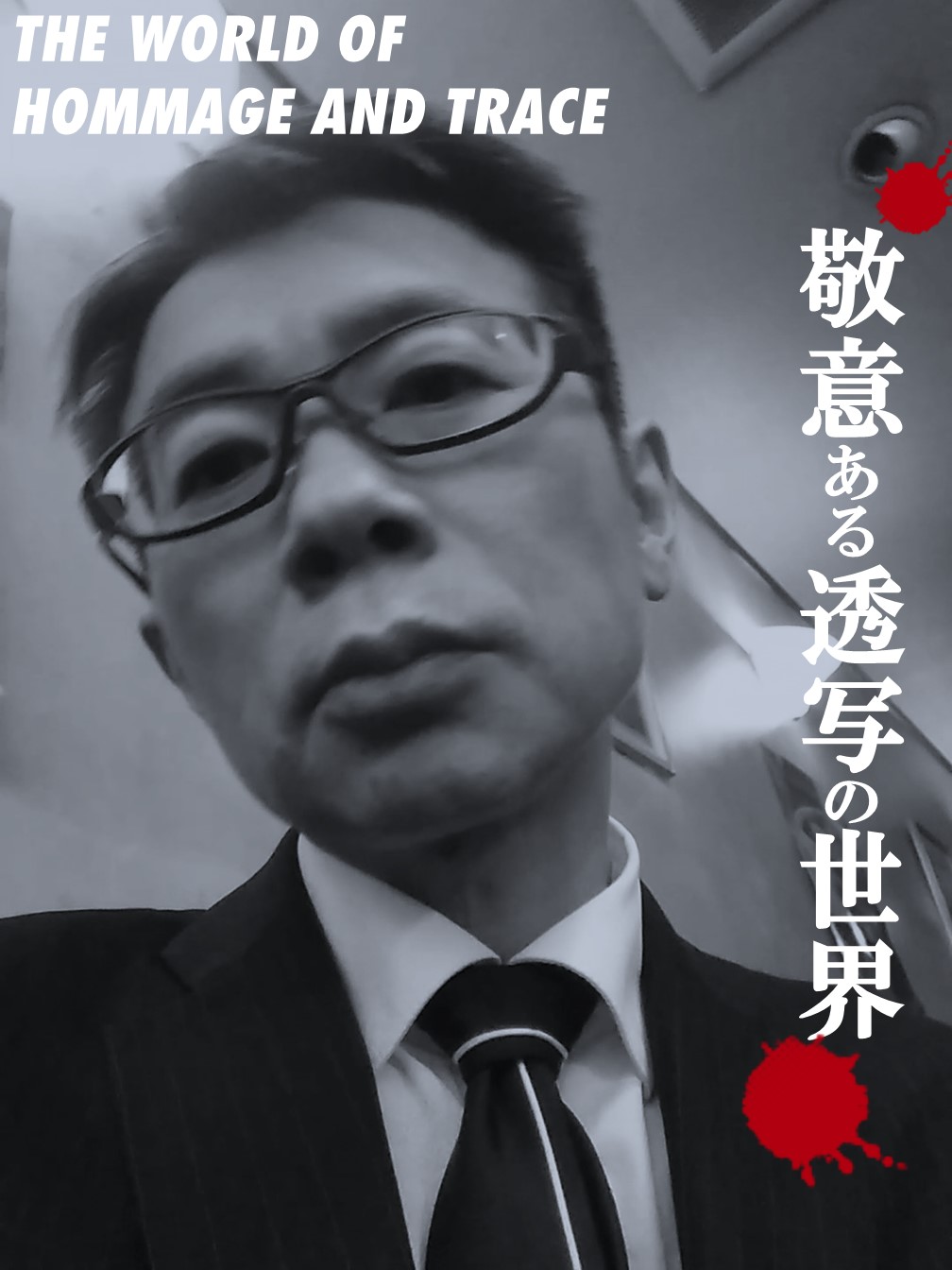 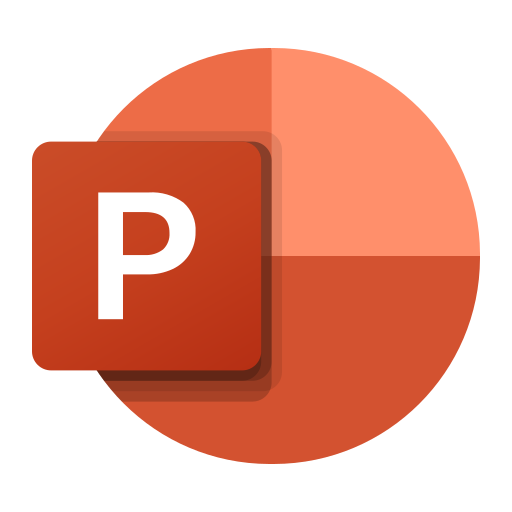 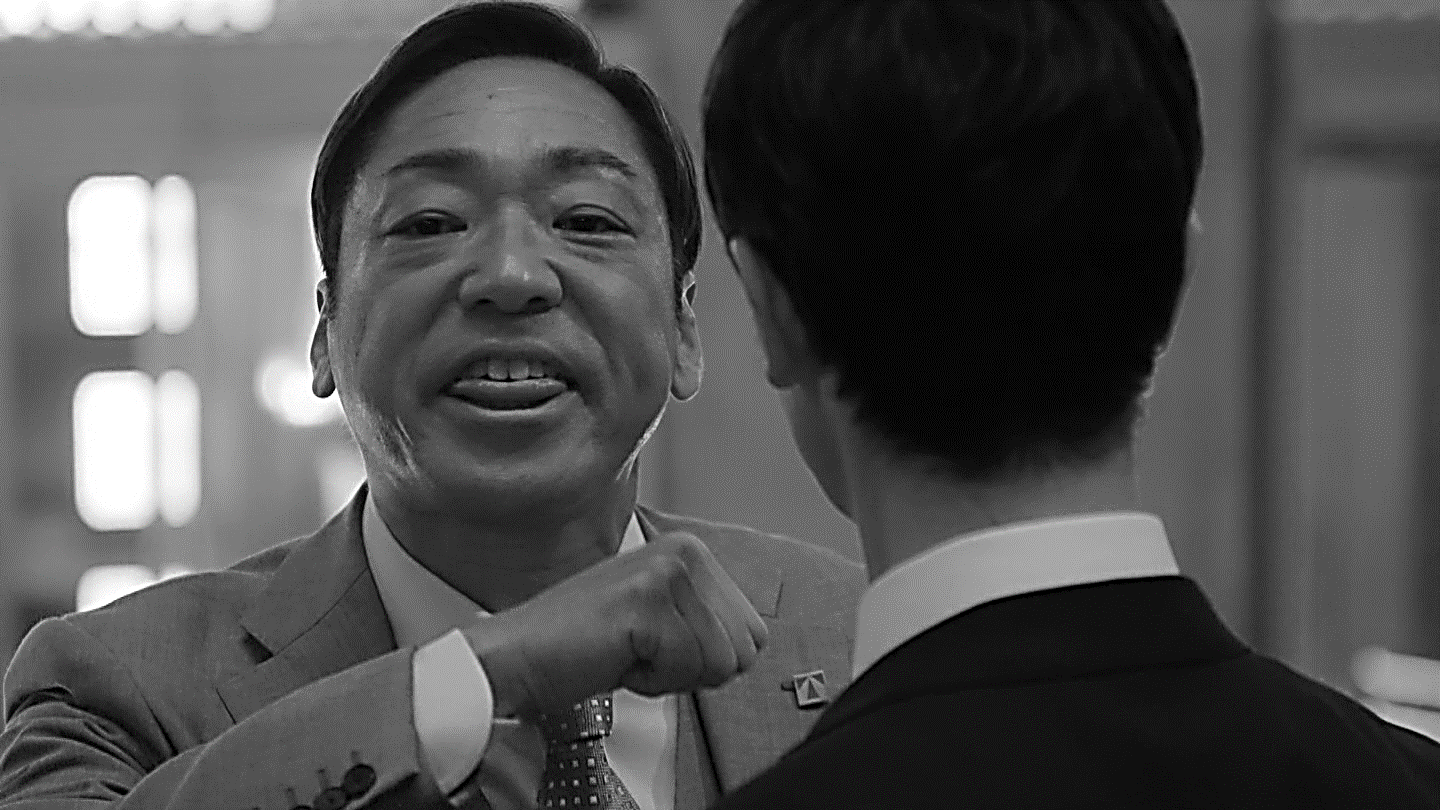 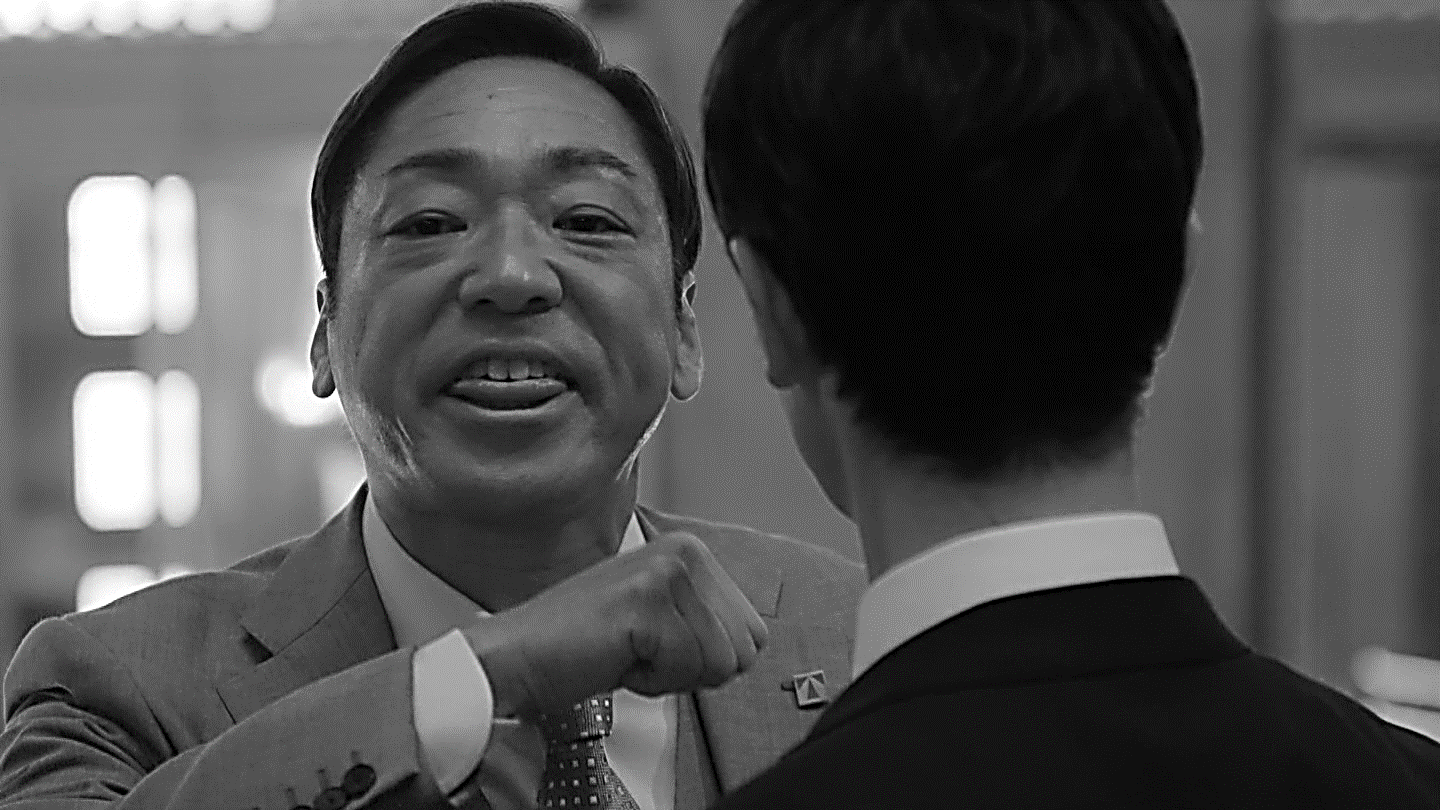 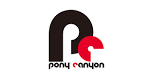 THE END DEATH
ＴＢＳ系ドラマ「半沢直樹 3」主題歌
C/W：First Time KISS
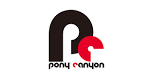 接吻
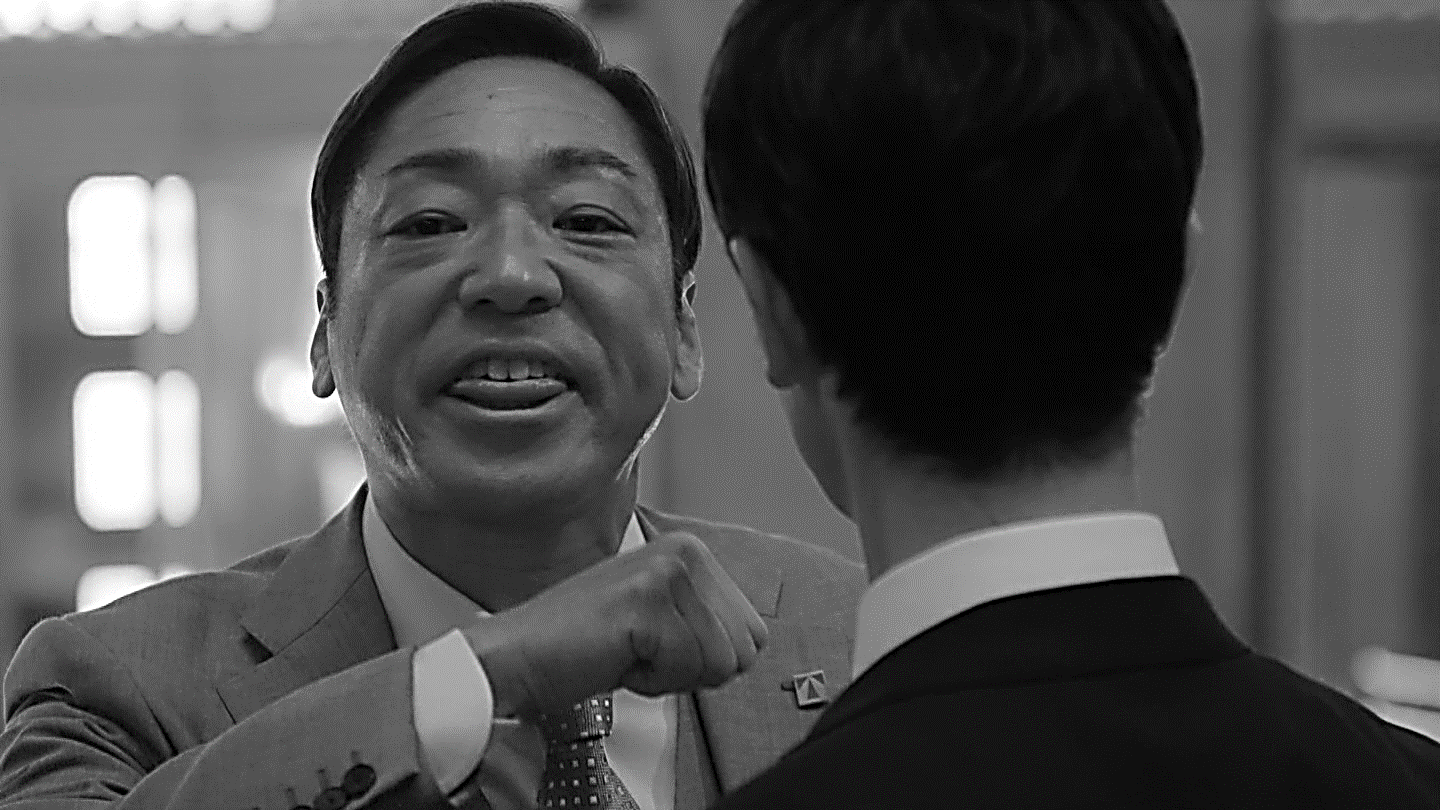 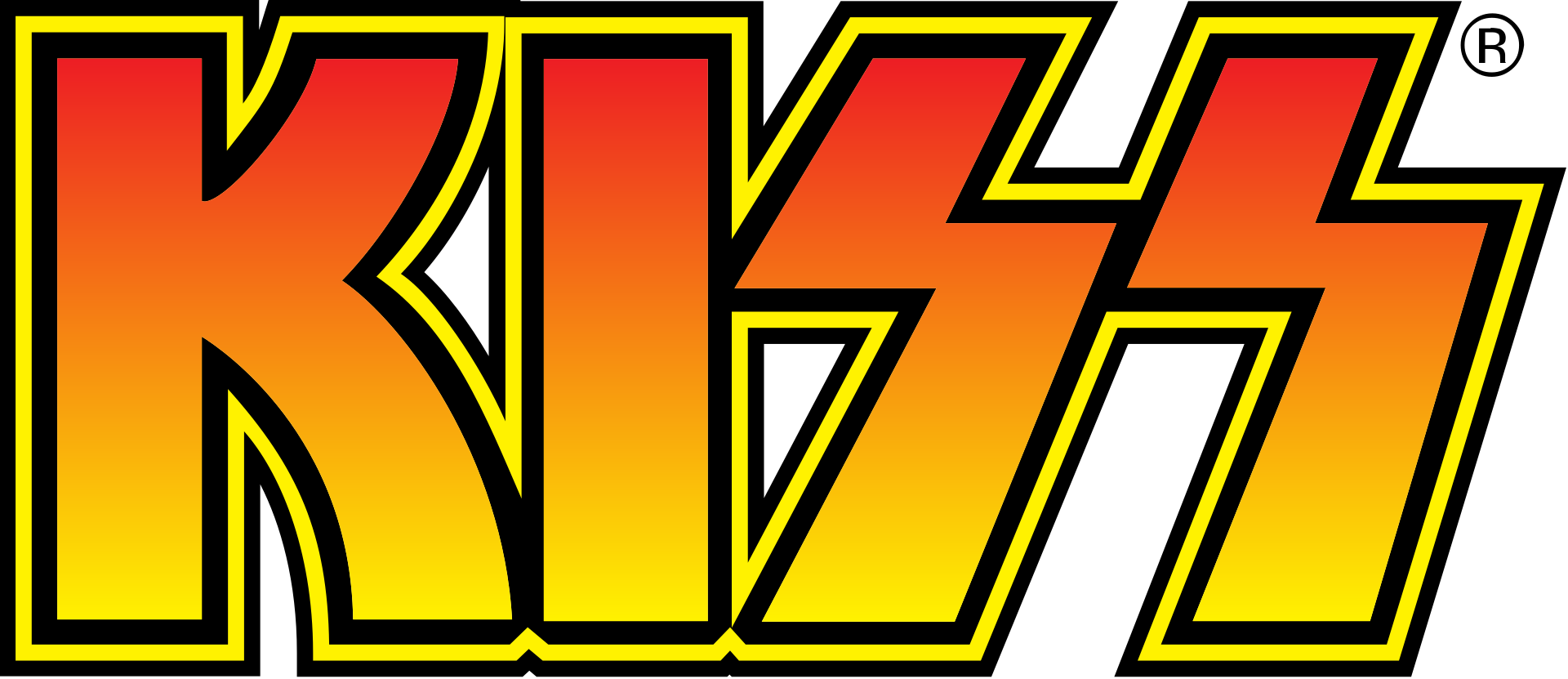 企画	熊坂力点
制作	熊坂力点
脚本	熊坂力点
主題曲　エックス「紅」
協賛	久地アバウト
監督	熊坂力点
Download Site

「THE FAKE」

https://www.kujiabout.net/41_thefake/